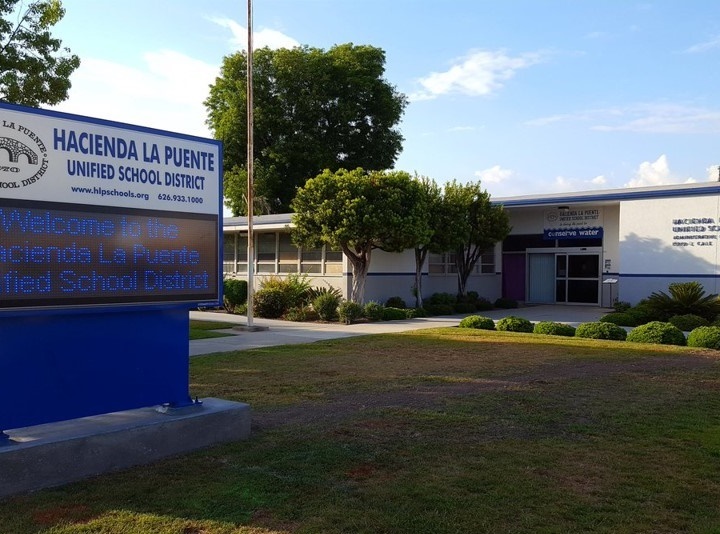 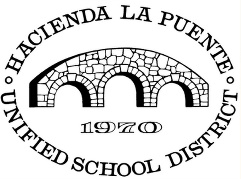 21st Century Classroom Improvements
June 22, 2023  Board Update
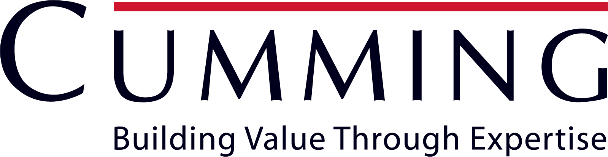 Sites In Progress & Completed
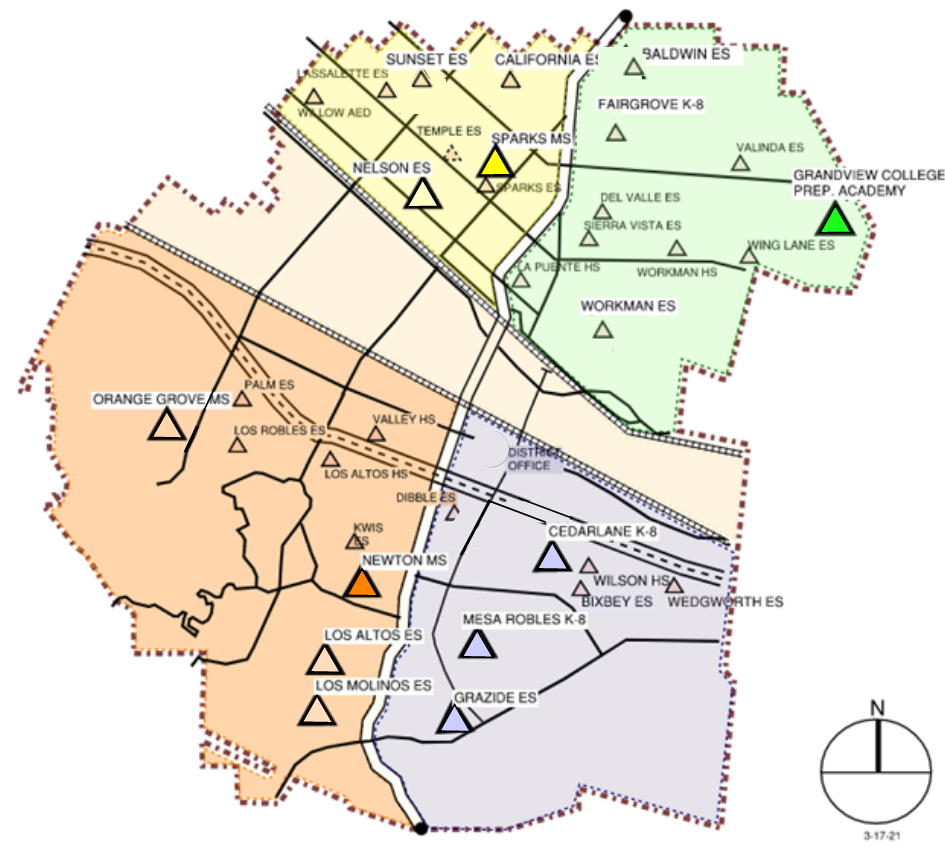 IN PROGRESS
Newton MS
Grandview K-8
Sparks MS
COMPLETED
Nelson ES
Los Altos ES
Workman ES
Mesa Robles K-8
Cedarlane K-8
2
Newton Middle School
Phase 1: D-1 to D-4    Complete
Phase 2: C-6 to C-8     Complete
Phase 3:	C-1 to C-4     In Progress
Phase 4: B-4, B-6 to B-8     In Progress
Phase 5:	Music Room         In progress
Phase 6:	E-1, E-2, F-1, F-2  Next Phase
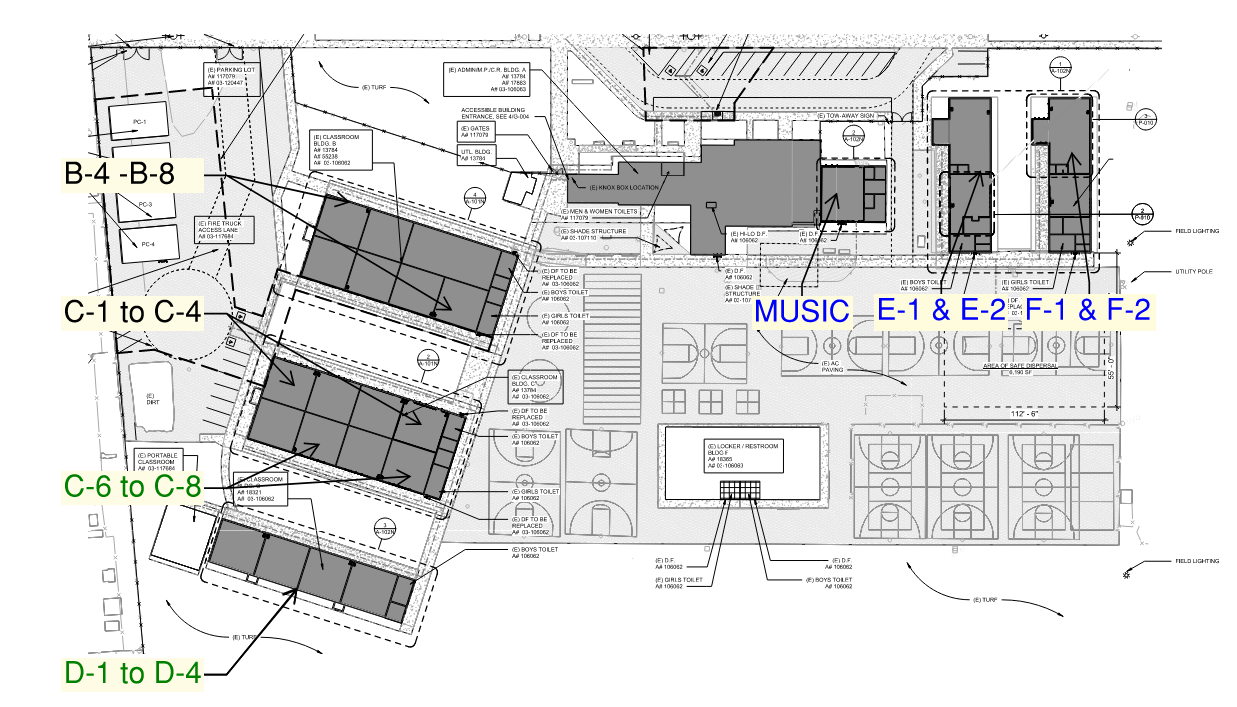 Site Plan & Status
Construction
3
Newton Middle School
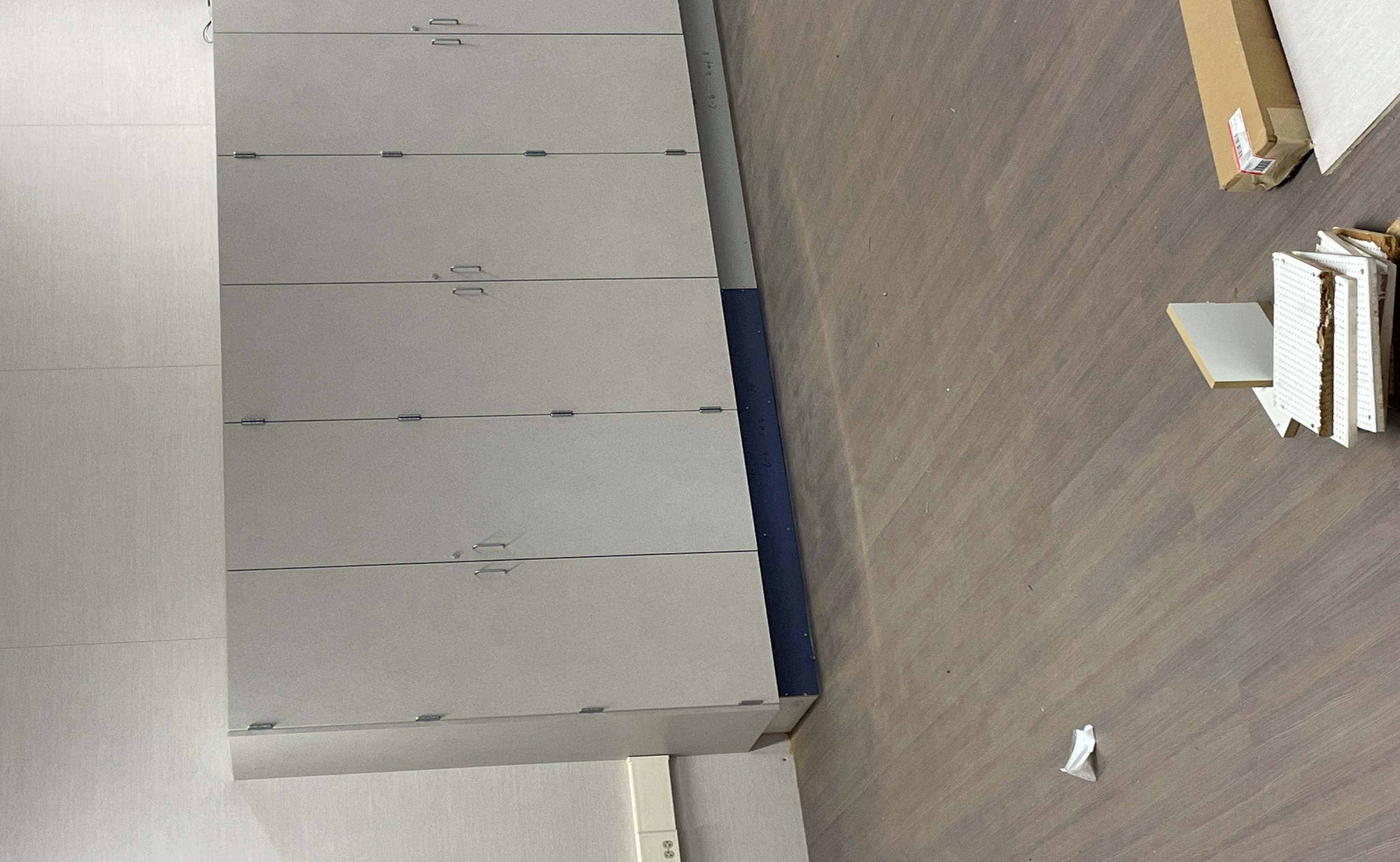 Phases 1 & 2
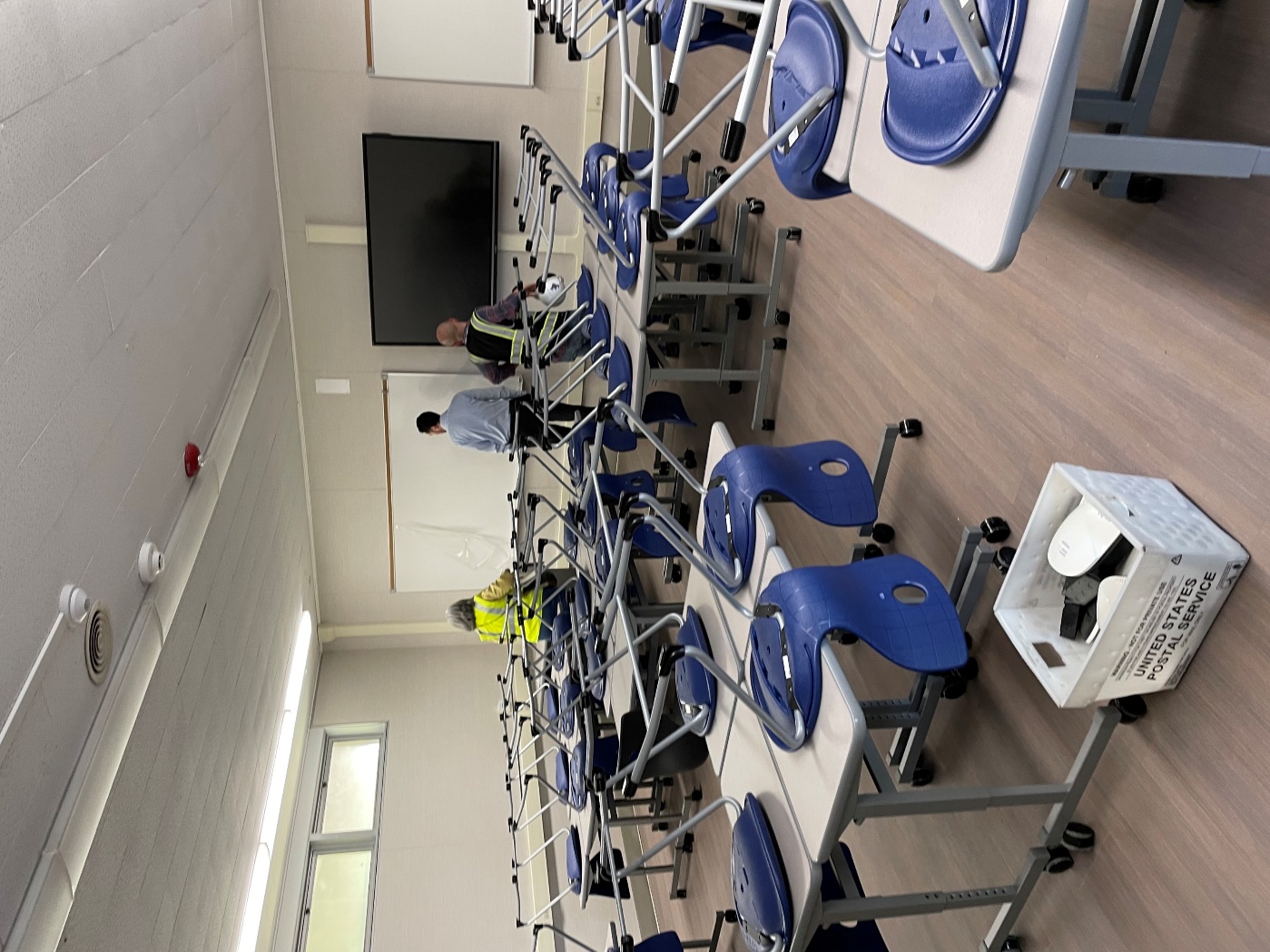 New Built-In Cabinets
Project Status
Construction
4
Newton Middle School
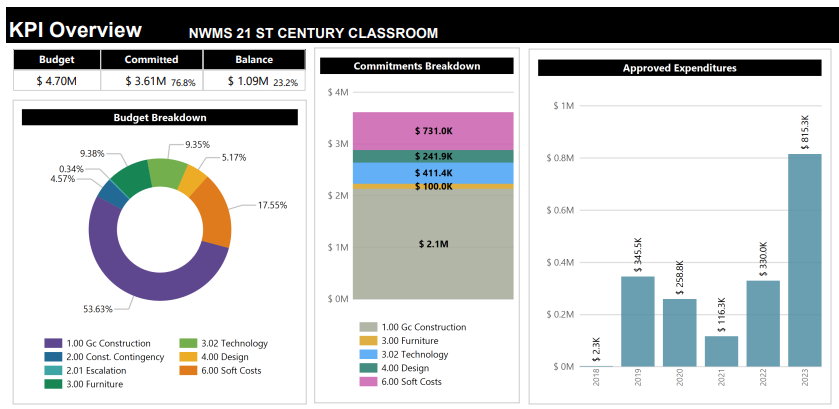 Modernization Plan
Classrooms: 19
Music Room: 1
Project Status
Budget
5
Grandview College Prep. Academy
Phase 1:  51-54 & 61-64 	
	 Complete

Phase 2:   K-1, K-2, 32-33, 
	  41, 43	
	  In progress
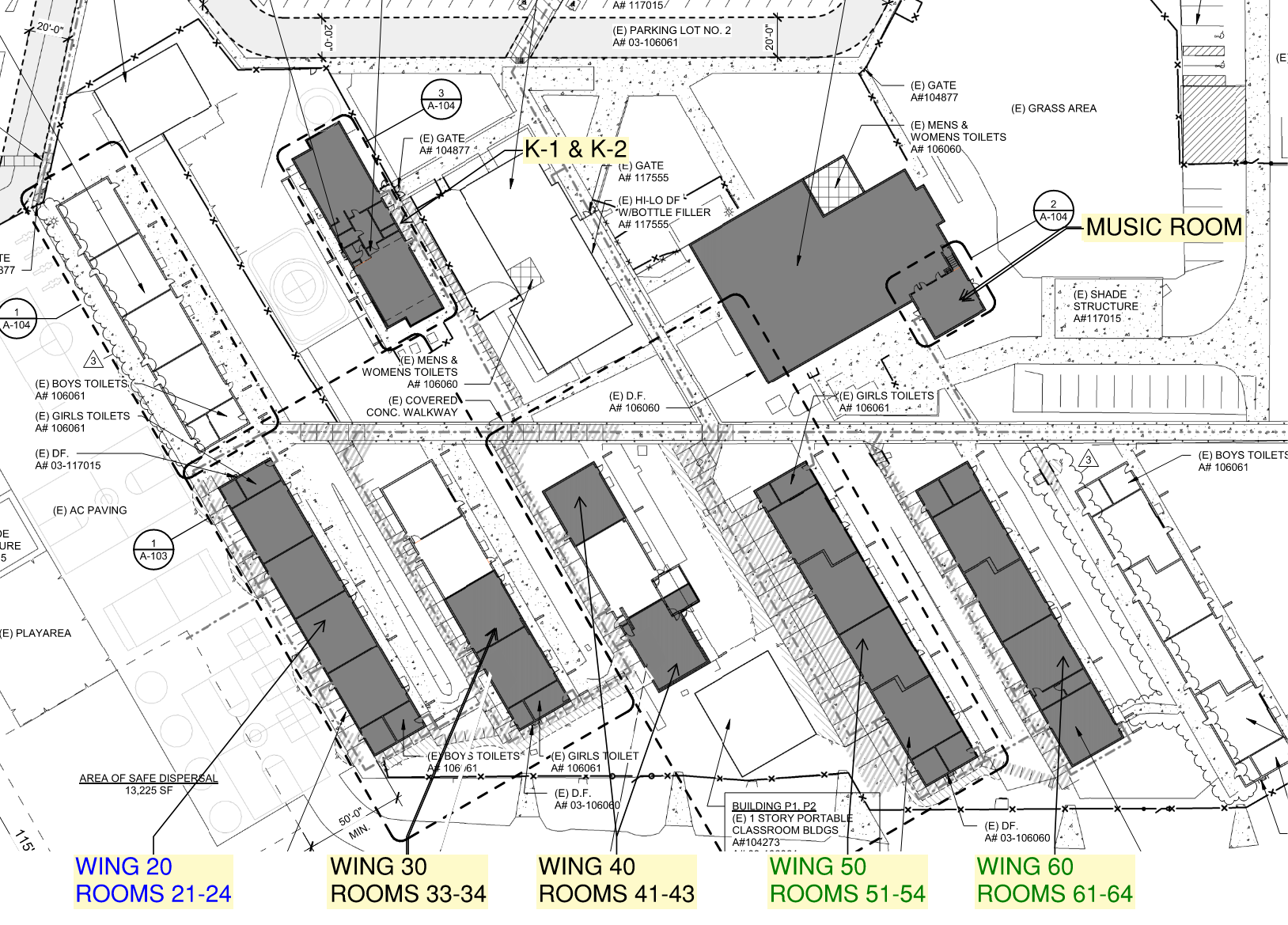 Phase 3:   B-4, Music/Band 	
	  In progress

Phase 4:  20-24 			
	 Next Phase
Site Plan & Status
Construction
6
Grandview College Prep. Academy
Construction Improvements
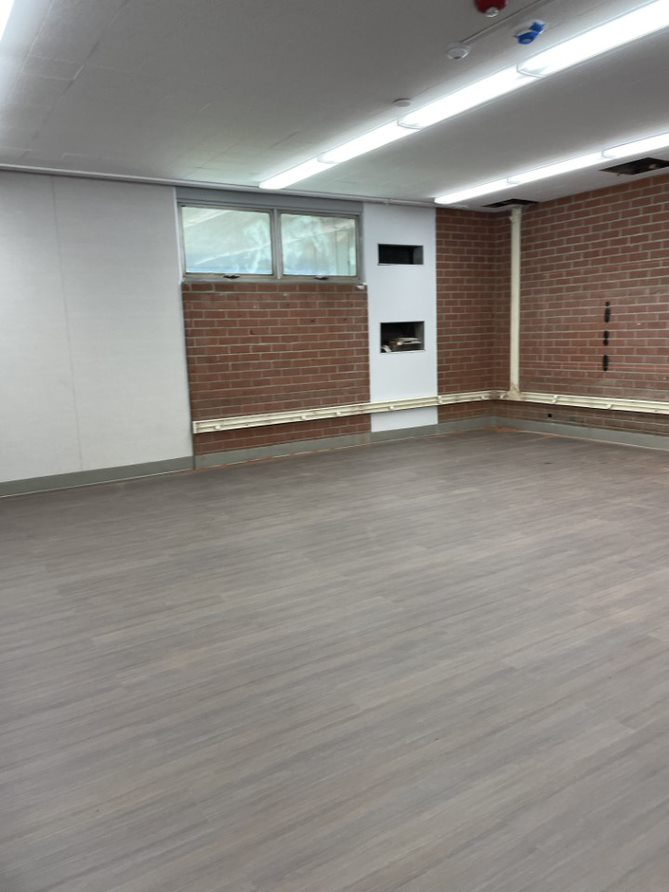 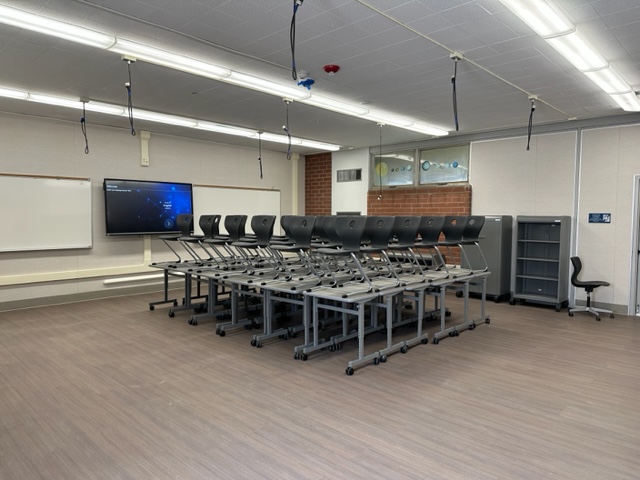 Project Status
Construction
7
7
Grandview College Prep. Academy
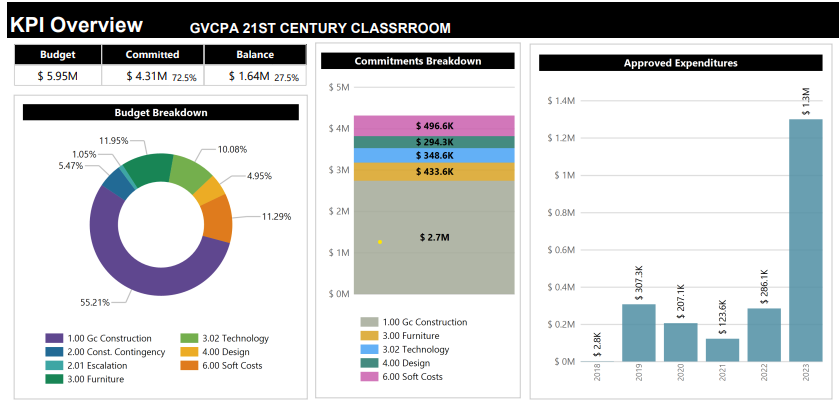 Modernization Plan
Classrooms: 18
Music Room: 1
Kinder: 2
Project Status
Budget
8
Sparks Middle School
Phase 1 :   9-16   		    Complete
Phase 2:    17-20 Music/Band     In progress
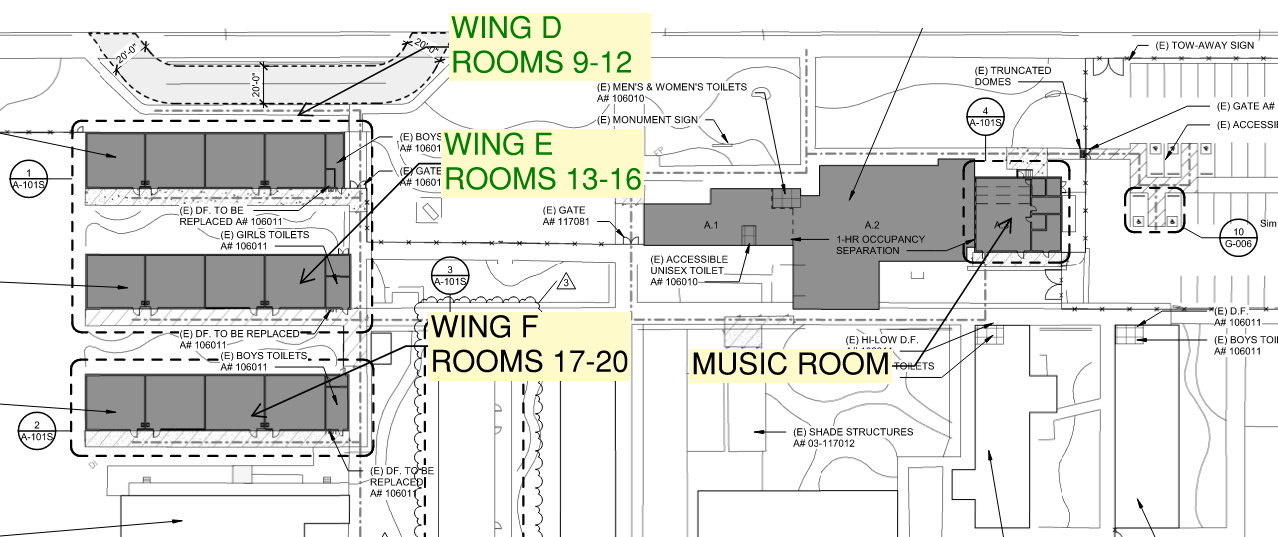 Site Plan & Status
Construction
9
Sparks Middle School
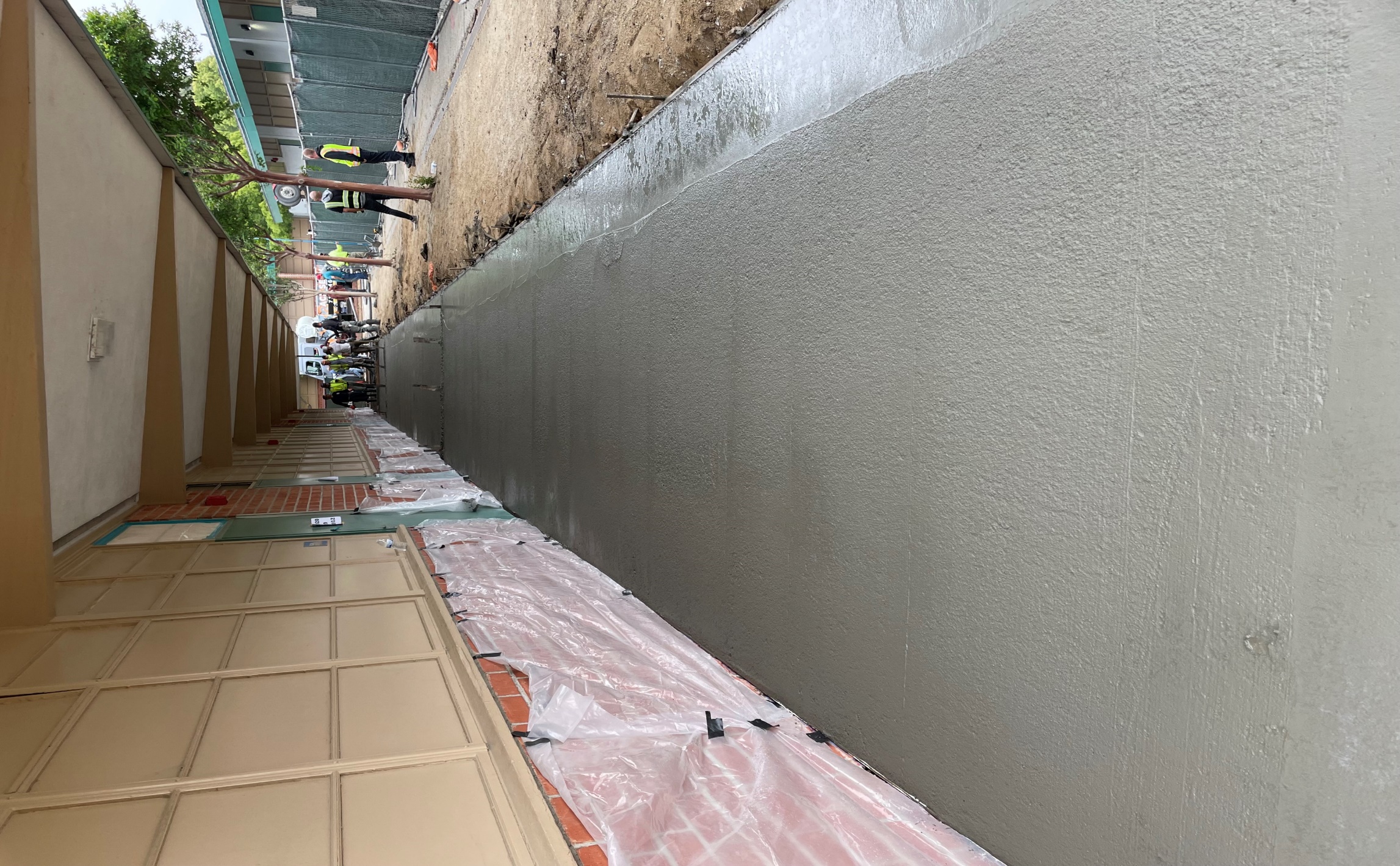 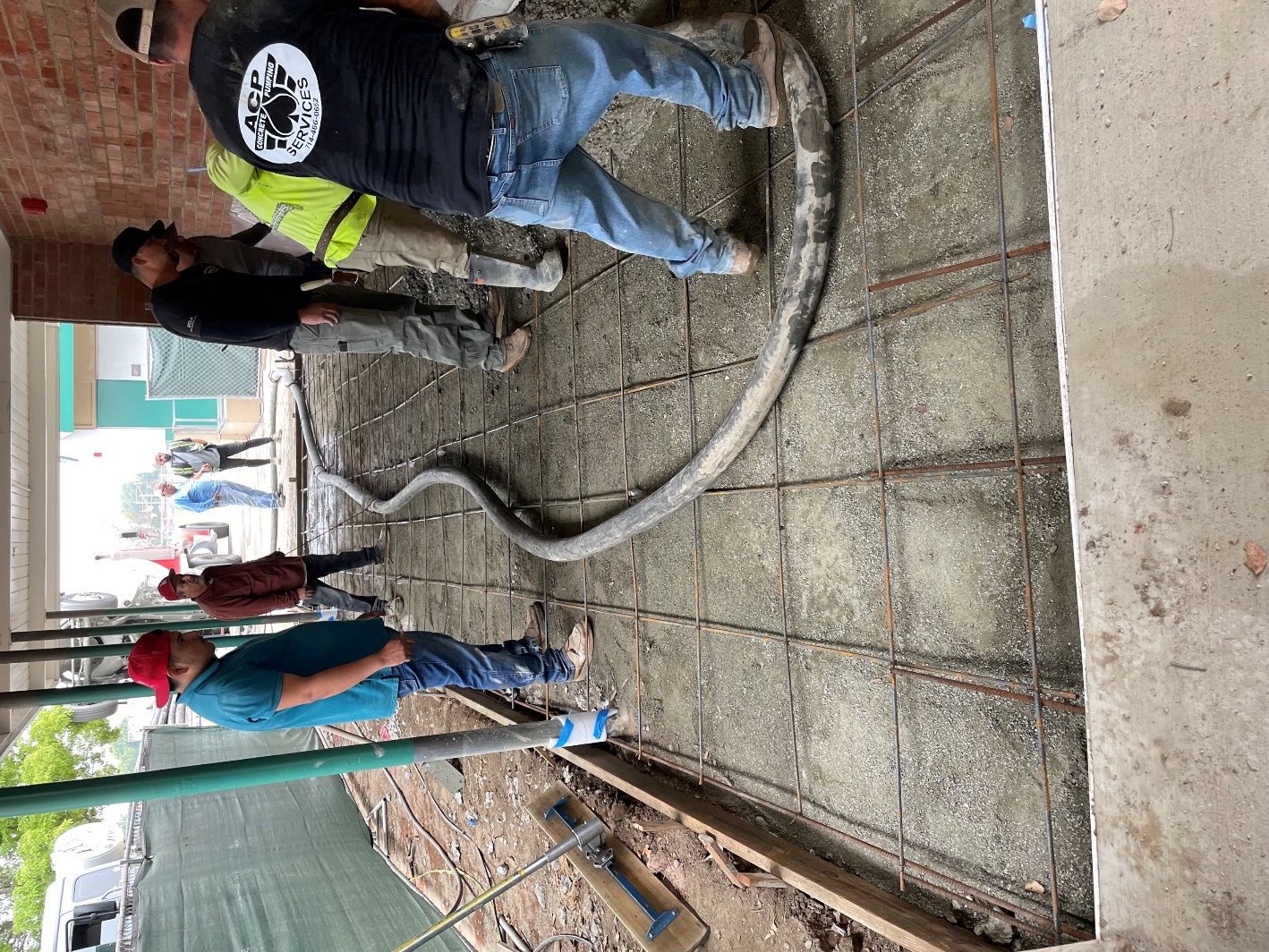 Project Status
Construction
10
Sparks Middle School
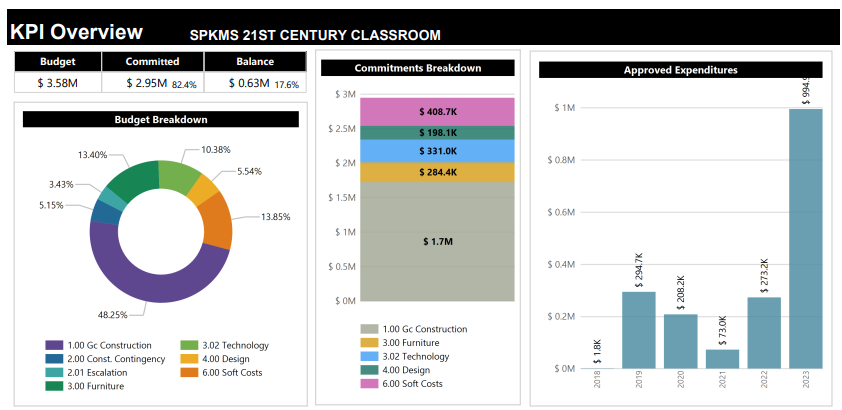 Modernization Plan
Classrooms: 12
Music Room: 1
Project Status
Budget
11
Scheduled Completion
Sparks MS: June 2023
Grandview: September 2023
Newton MS: October 2023
Project Status
12
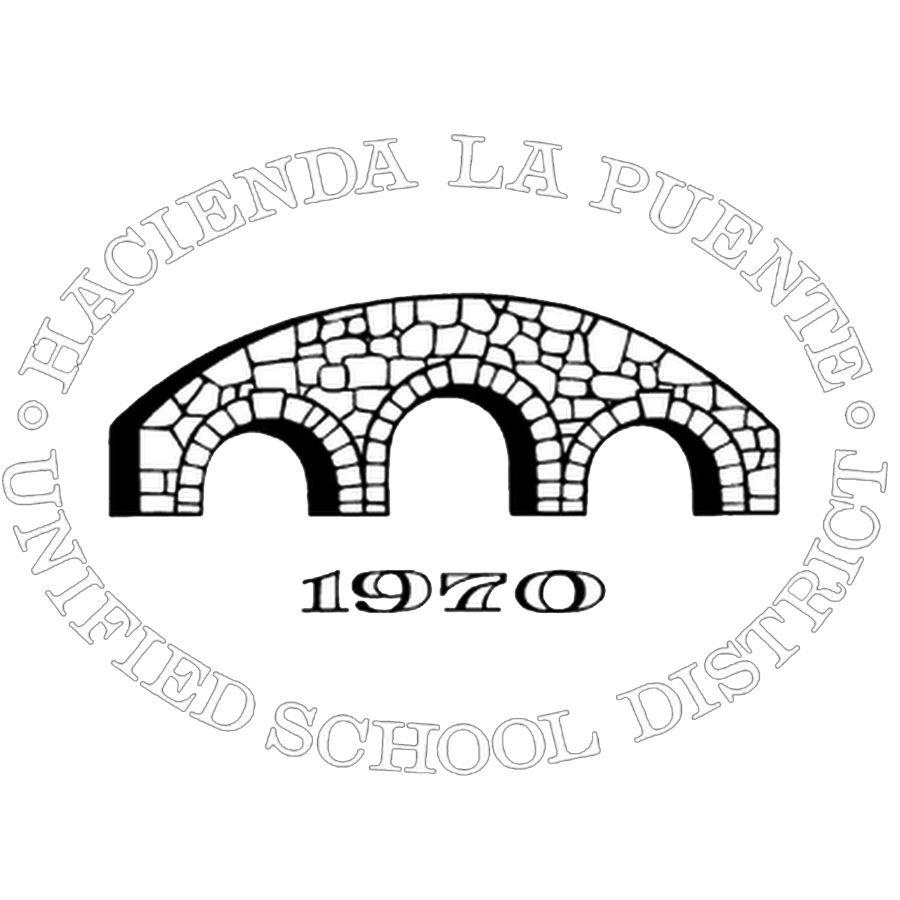 Questions + answers
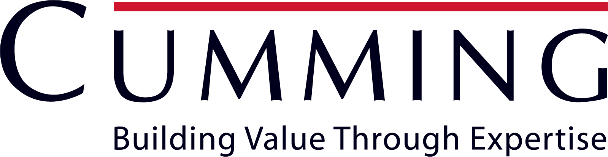